พิธีลงนาม (MOU) แสดงเจตนารมณ์บูรณาการความร่วมมือในการขับเคลื่อน
การดำเนินงานการบำบัดฟื้นฟูผู้ใช้ยาเสพติดโดยชุมชนเป็นฐาน(CBTx)
วันที่ 27 เมษายน 2565 เวลา 10.50 น.นายกมล กัญญาประสิทธิ์  นายแพทย์สาธารณสุขจังหวัดเพชรบูรณ์ มอบหมายให้นายพรสิทธิ์  ศรีสุข รองนพ.สสจ.(ด้านส่งเสริมพัฒนา) ร่วมพิธีลงนาม [MOU] แสดงเจตนารมณ์บูรณาการความร่วมมือในการขับเคลื่อนการบำบัดฟื้นฟูผู้ใข้ยาเสพติดโดยชุมชนเป็นฐาน ในการประชุมคณะกรรมการจังหวัด และหัวหน้าส่วนราชการประจำจังหวัดเพชรบูรณ์ที่เกี่ยวข้อง และนายอำเภอทั้ง 11 อำเภอ ณ ห้องประชุมเมืองราด ศาลากลางจังหวัดเพชรบูรณ์ โดยมีนายกฤษณ์ คงเมือง ผู้ว่าราชการจังหวัดเพชรบูรณ์  เป็นประธานลงนาม
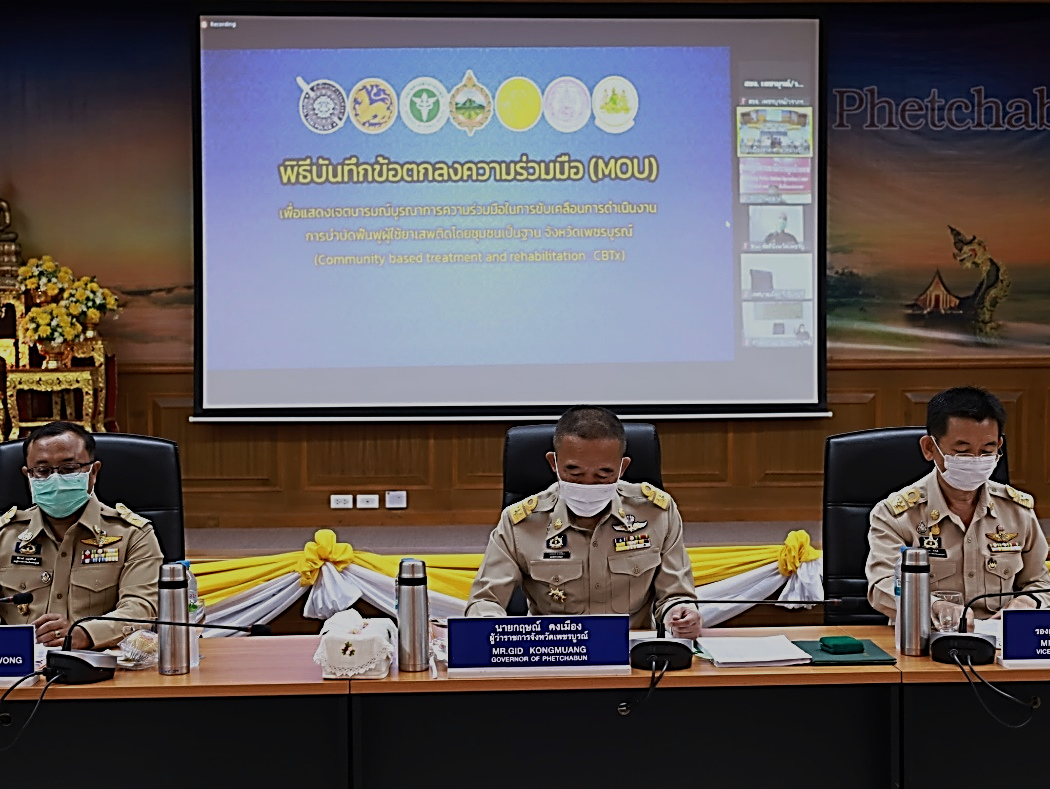 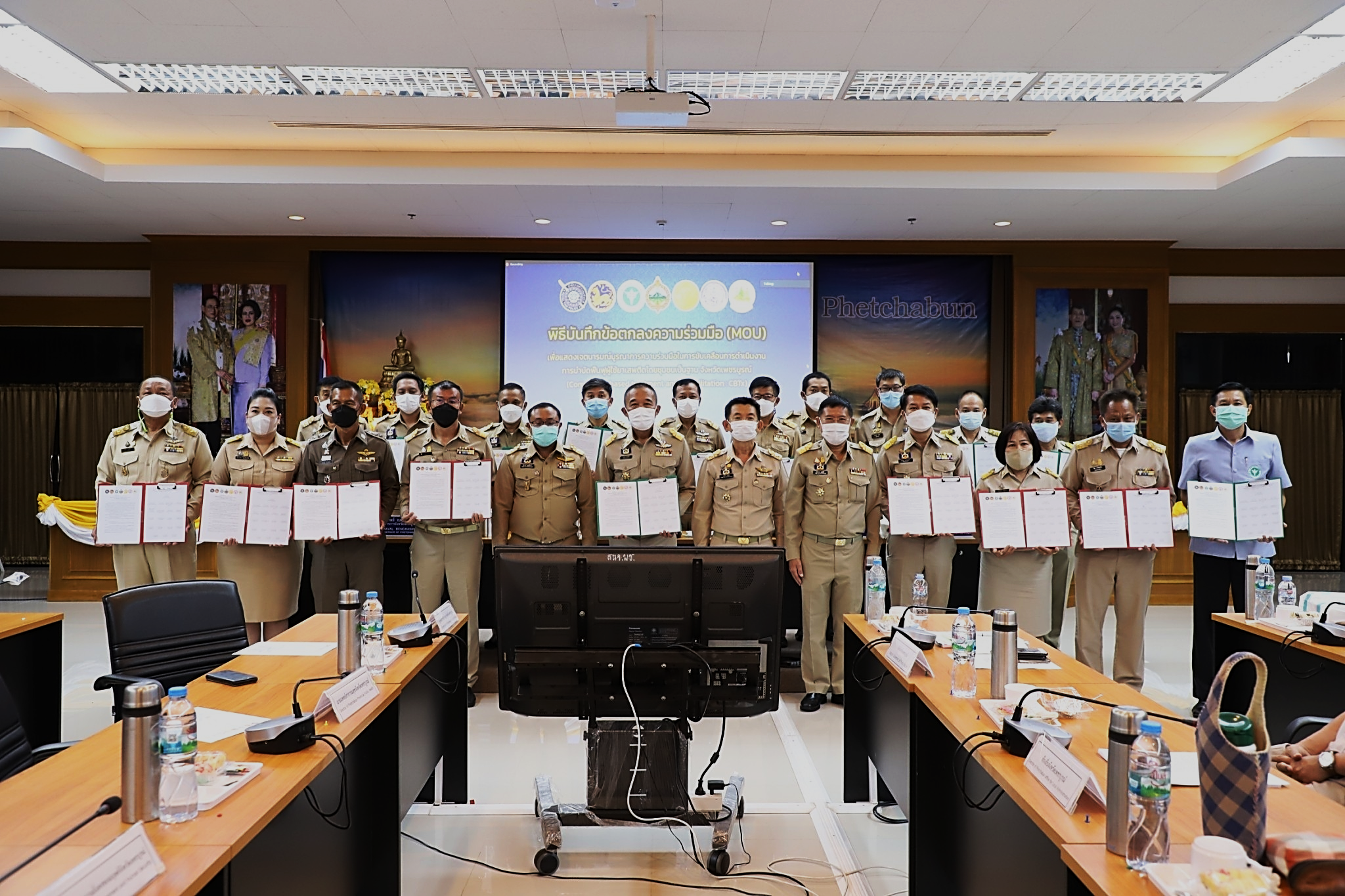 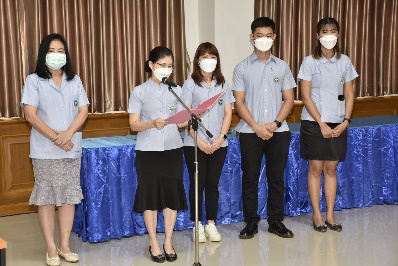 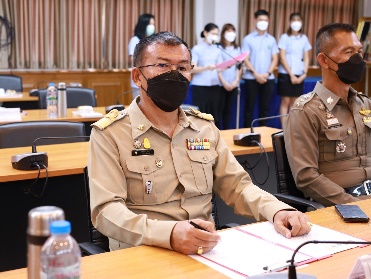 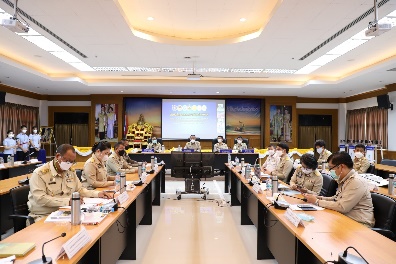 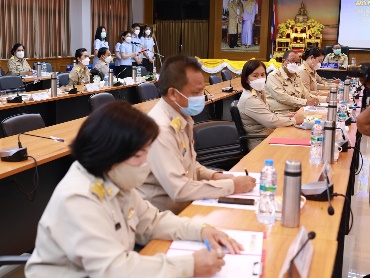 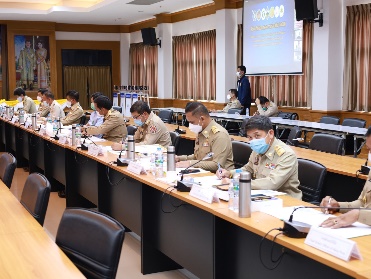 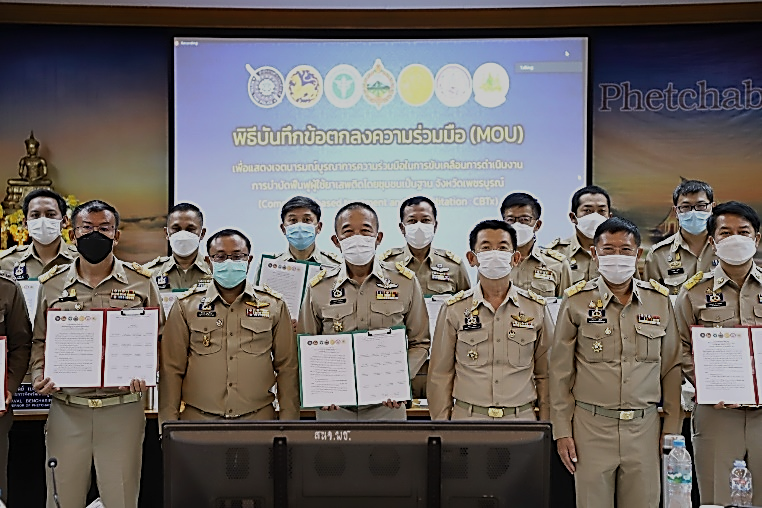 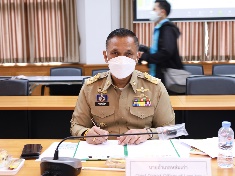 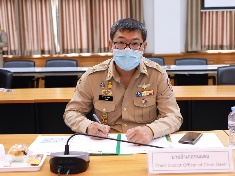 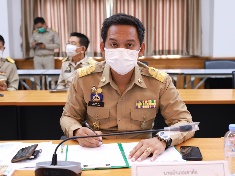 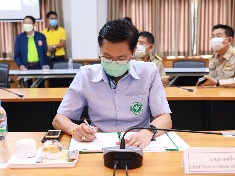 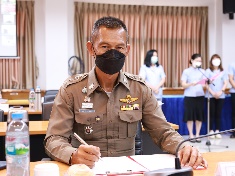 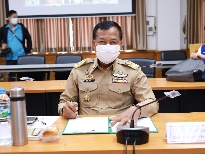 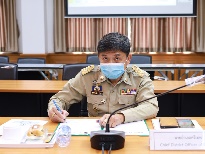 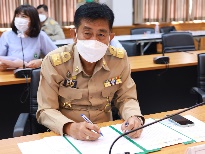 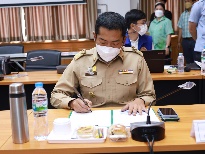 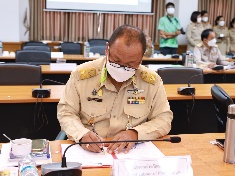 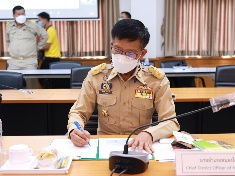 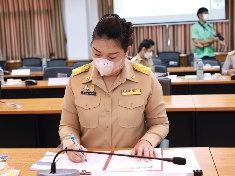 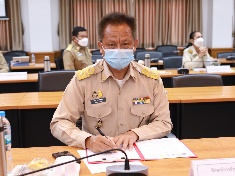 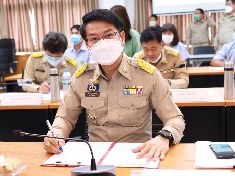 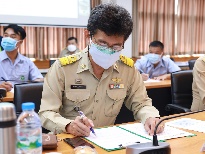 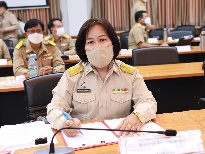 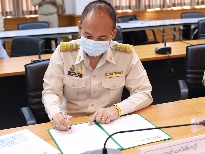 ผลการดำเนินงานด้านการบำบัดรักษา ระบบสมัครใจแยกรายอำเภอ ปีงบประมาณ 2565   
1 ตุลาคม 2564 – 26 เมษายน 2565
ไตรมาสที่ 3 (75%)
ไตรมาสที่ 2 (50%)
** หล่มเก่าอยู่ระหว่างการขอลงทะเบียนข้อมูลสถานบำบัด ในระบบ บสต. 
จาก ศูนย์อำนวยการป้องกันและปราบปรามยาเสพติด กระทรวงสาธารณสุข (ศอ.ปส.สธ.)
ที่มา : ระบบรายงาน บสต. ณ วันที่ 26 เม.ย. 2565
สรุปผลการเบิกจ่ายของโรงพยาบาล งบประมาณรายจ่ายประจำปี พ.ศ.2565
** อยู่ระหว่างการส่งเอกสารการเบิกจ่าย
ข้อมูล ณ วันที่ 28 เม.ย. 65
สรุปผลการเบิกจ่ายงบประมาณรายจ่ายของสำนักงานสาธารณสุขอำเภอ ประจำปีงบประมาณ พ.ศ.2565
** หมายเหตุ อยู่ระหว่างการแก้ไขเอกสารการเบิกจ่าย
ข้อมูล ณ วันที่ 28 เม.ย. 65
การนำเข้าข้อมูลกำลังพลผู้ปฏิบัติงานด้านยาเสพติด
ขอความร่วมมือหน่วยงานนำเข้าข้อมูลของกำลังพลผู้ปฏิบัติงานด้านยาเสพติด นำเข้าข้อมูลผู้รับผิดชอบงานผ่านระบบทะเบียนกำลังพล http://hr.nccd.go.th/






การนำเข้าข้อมูลกำลังพลยาเสพติดจะส่งผลต่อการพิจารณากรอบจำนวนบำเหน็จพิเศษกรณีผู้ปฏิบัติ งานยาเสพติด            จำนวนกำลังพลสูง=กรอบจำนวนบำเหน็จฯสูง
ผู้ที่ไม่มีรายชื่อในกำลังพลยาเสพติดปี 2565 ถือว่า ขาดคุณสมบัติในการพิจารณารับขั้นพิเศษยาเสพติด
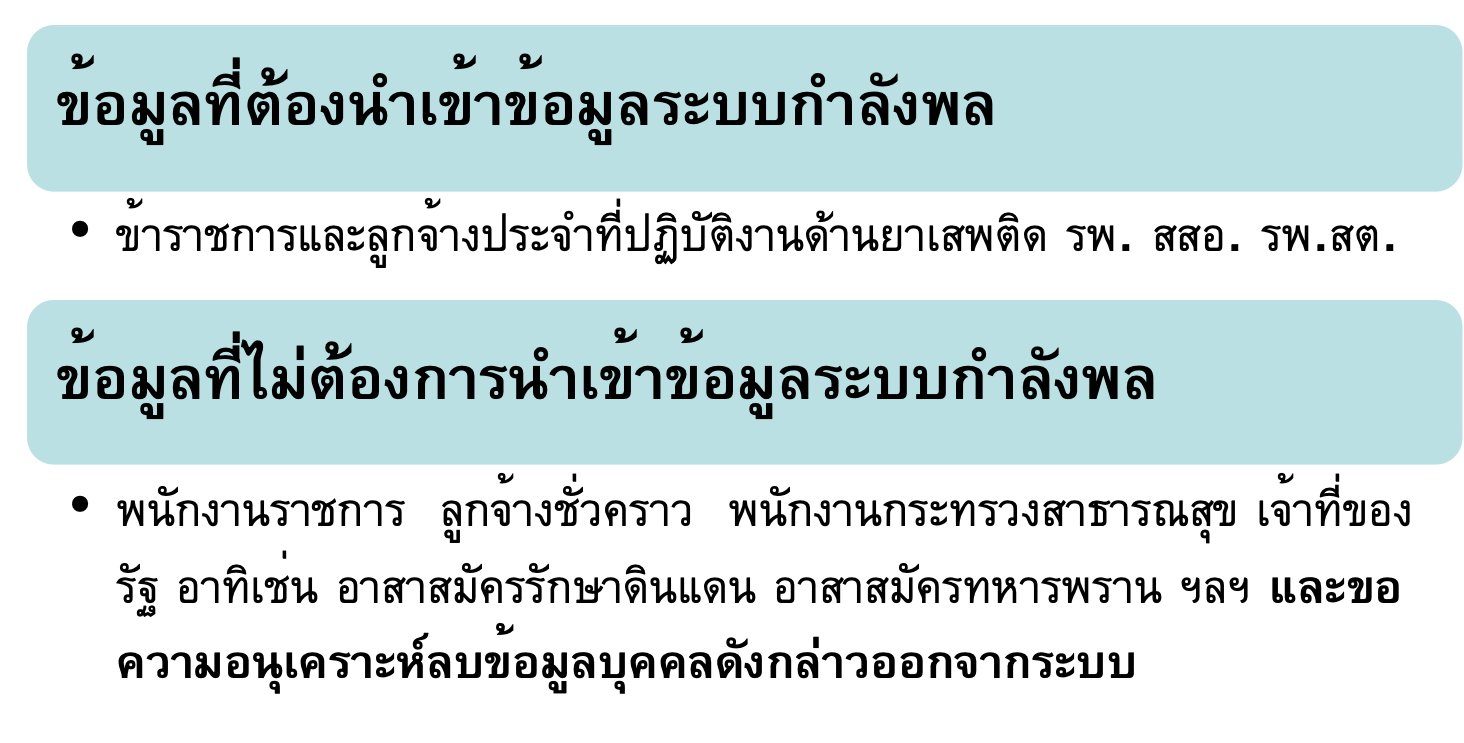 การนำเข้าข้อมูลกำลังพลผู้ปฏิบัติงานด้านยาเสพติด
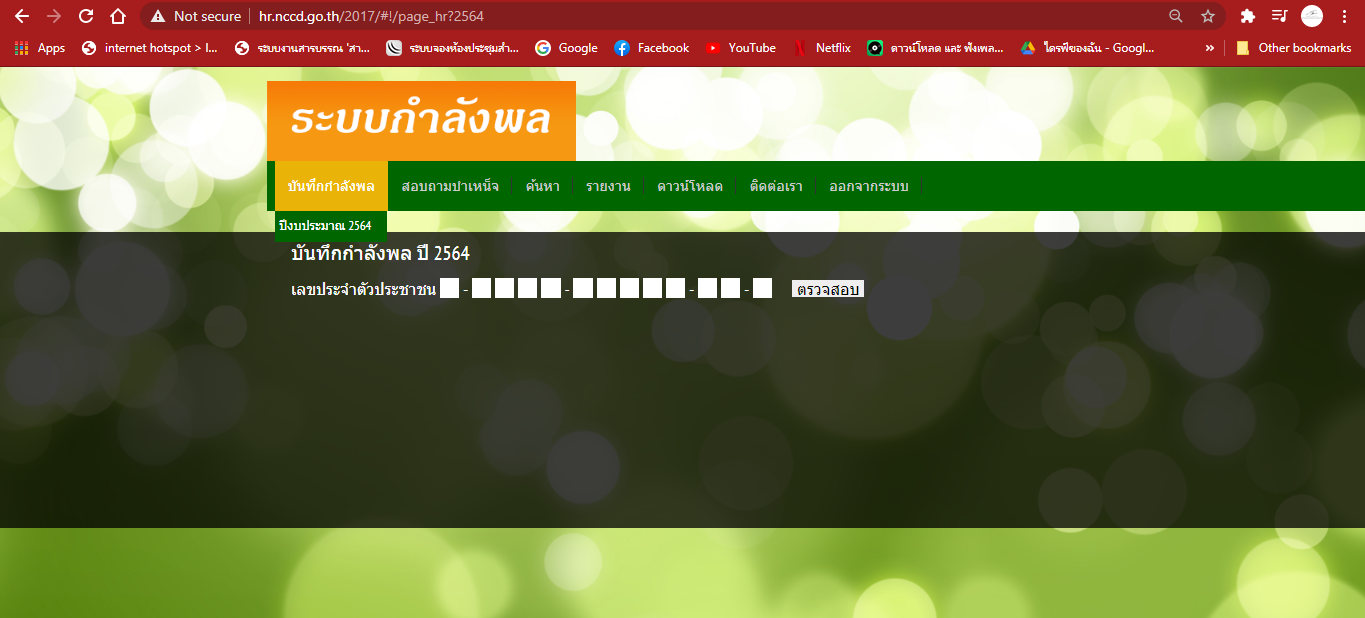 ประเภทโดยตรง
- ภารกิจของหน่วยงาน
- มีคำสั่งเป็นทางการ
ประเภทโดยเกื้อกูล
- ได้รับคำสั่งด้วยวาจา
- ปฏิบัติงานเป็นครั้งคราว
นำเข้าข้อมูลภายใน วันที่ 30 มิ.ย. 65
ระบบทะเบียนกำลังพล www.nccd.go.th 
Username: moph   Password : laldgd
สรุปผลการนำเข้าข้อมูลกำลังพลผู้ปฏิบัติงานด้านยาเสพติดของโรงพยาบาล ปีงบประมาณ พ.ศ.2565
ที่มา : ระบบกำลังพลยาเสพติด ณ วันที่ 28 เม.ย. 65
สรุปผลการนำเข้าข้อมูลกำลังพลผู้ปฏิบัติงานด้านยาเสพติดของ สสอ. และ รพ.สต. ปีงบประมาณ พ.ศ.2565
ที่มา : ระบบกำลังพลยาเสพติด ณ วันที่ 28 เม.ย. 65